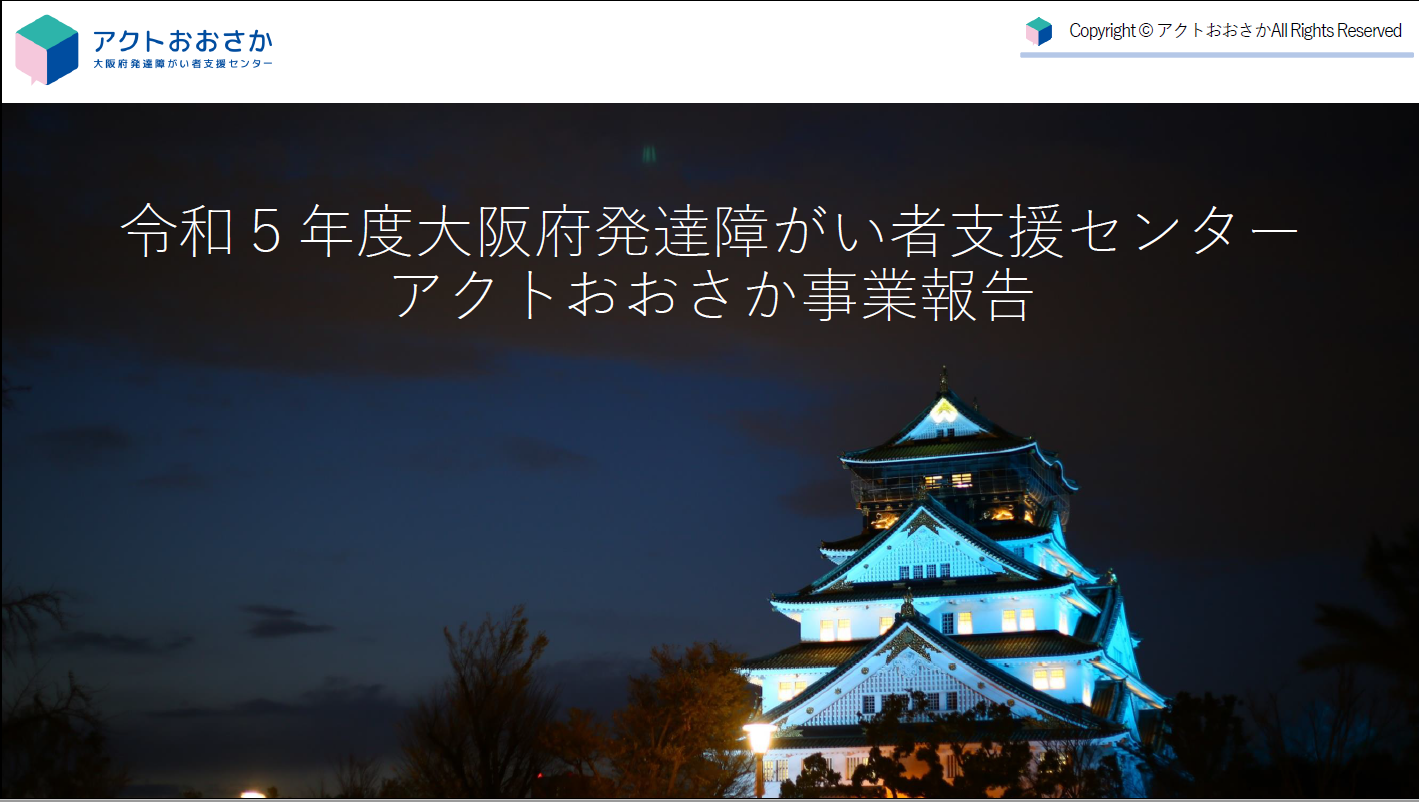 資料４
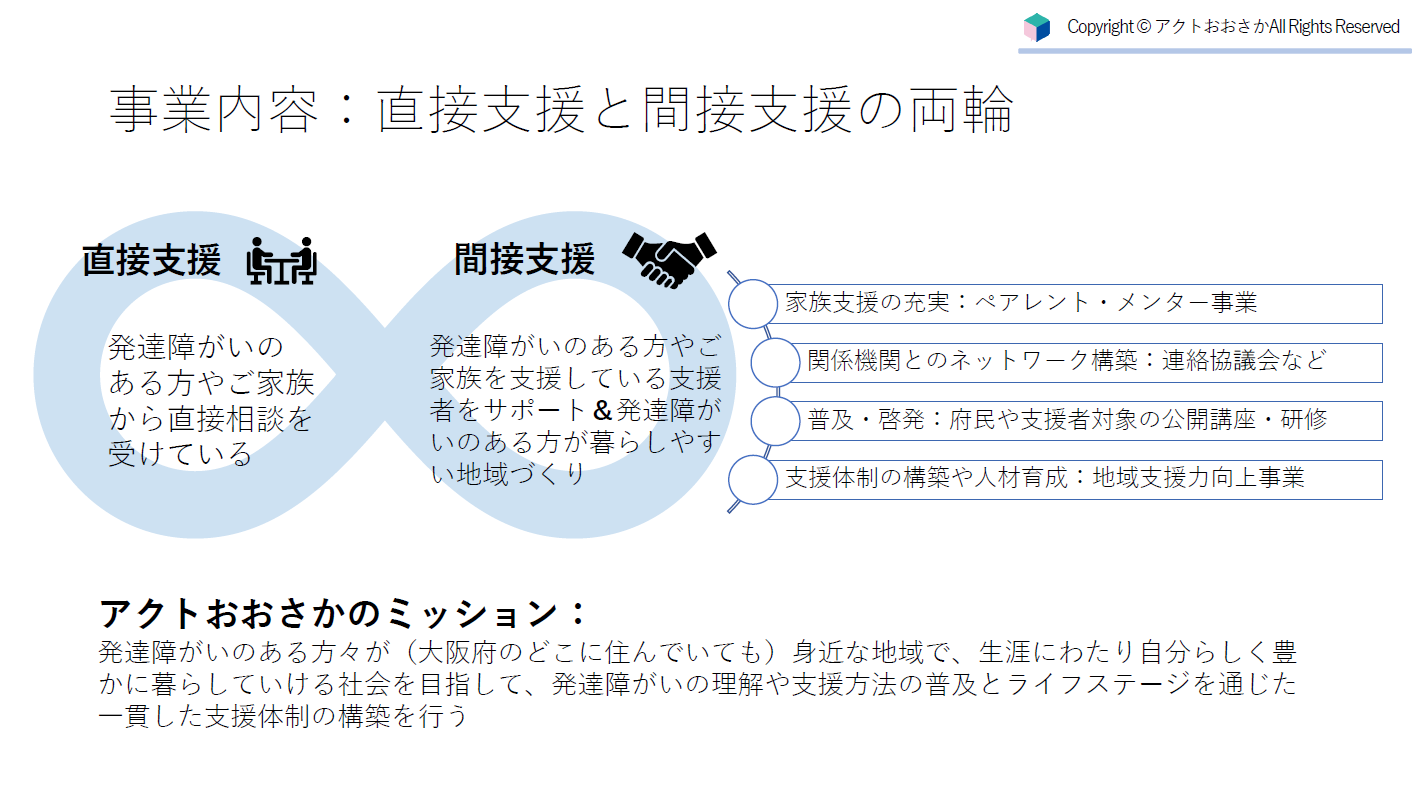 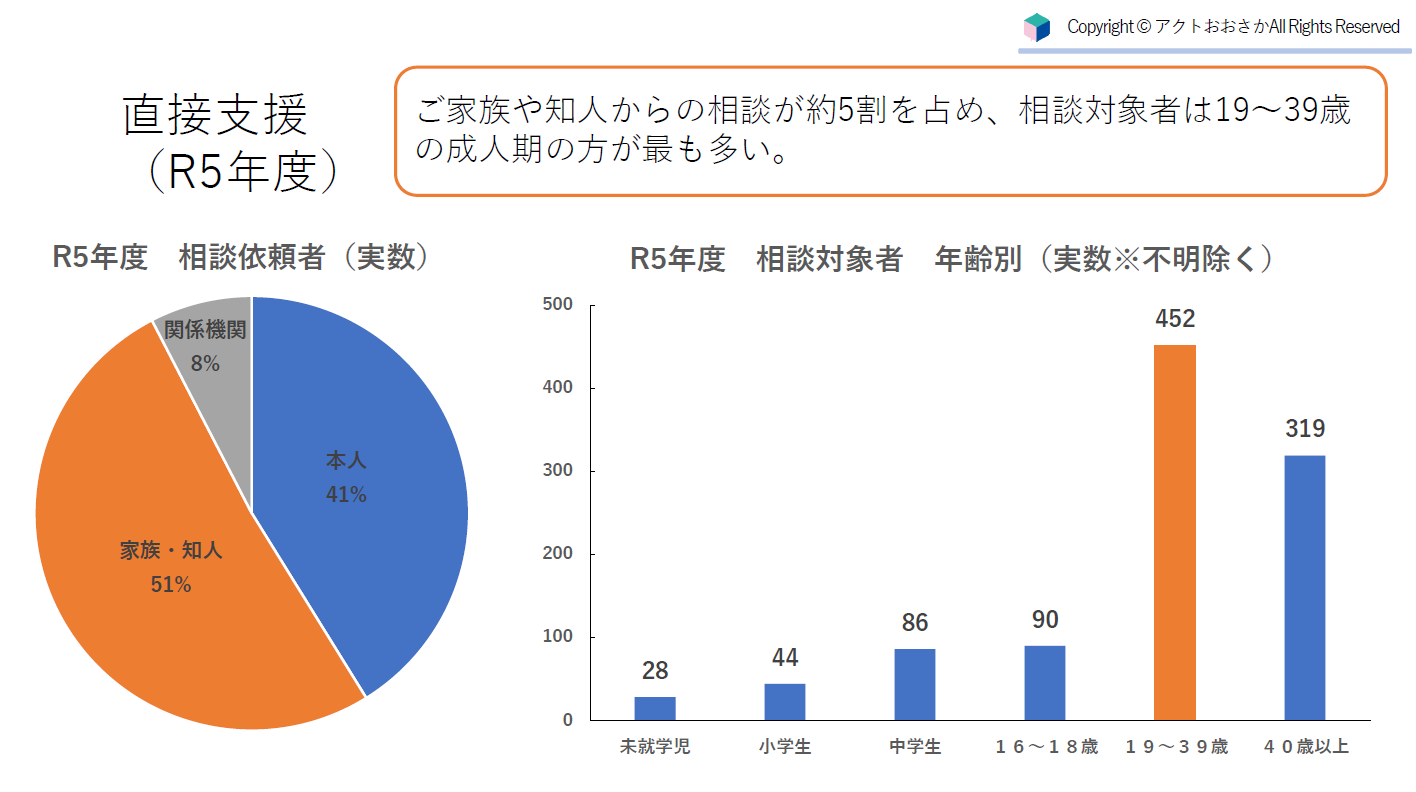 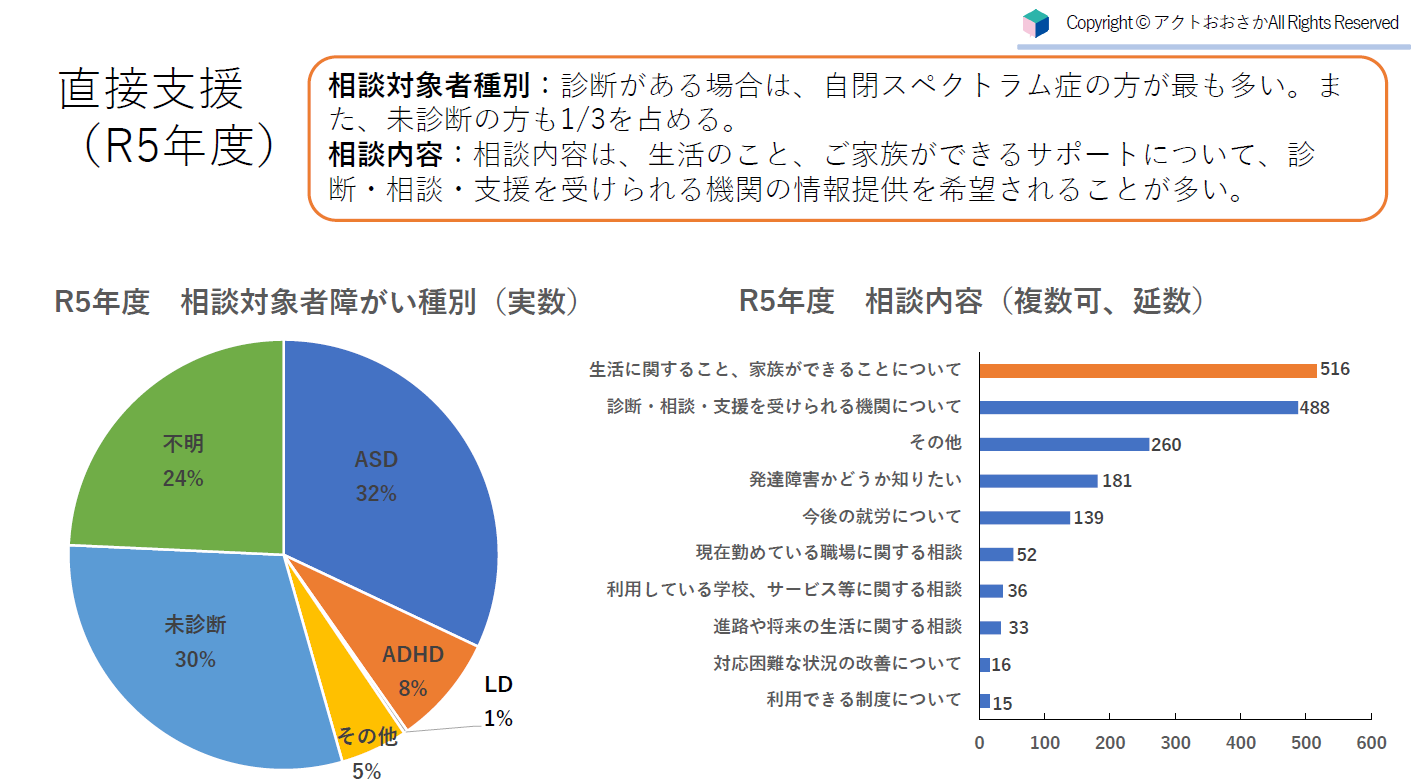 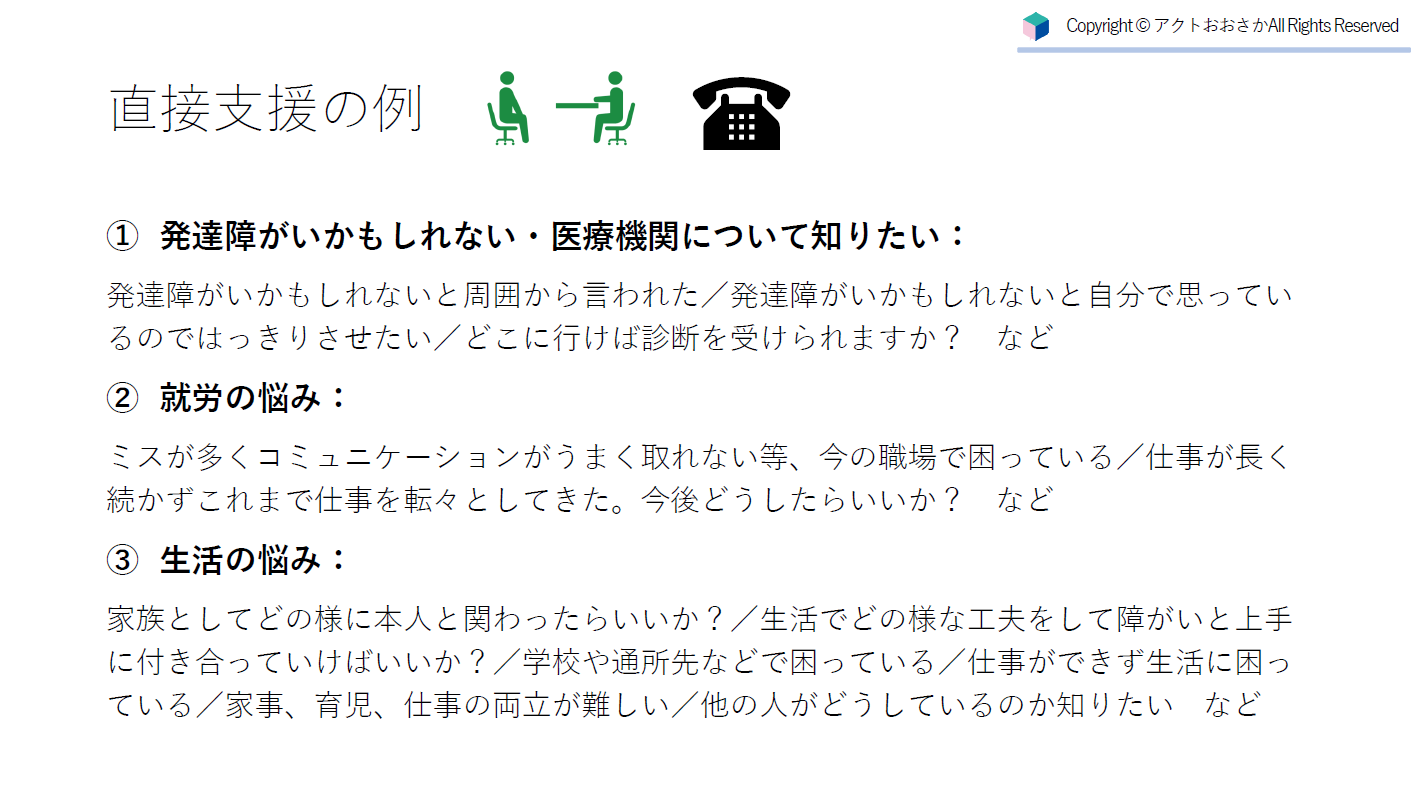 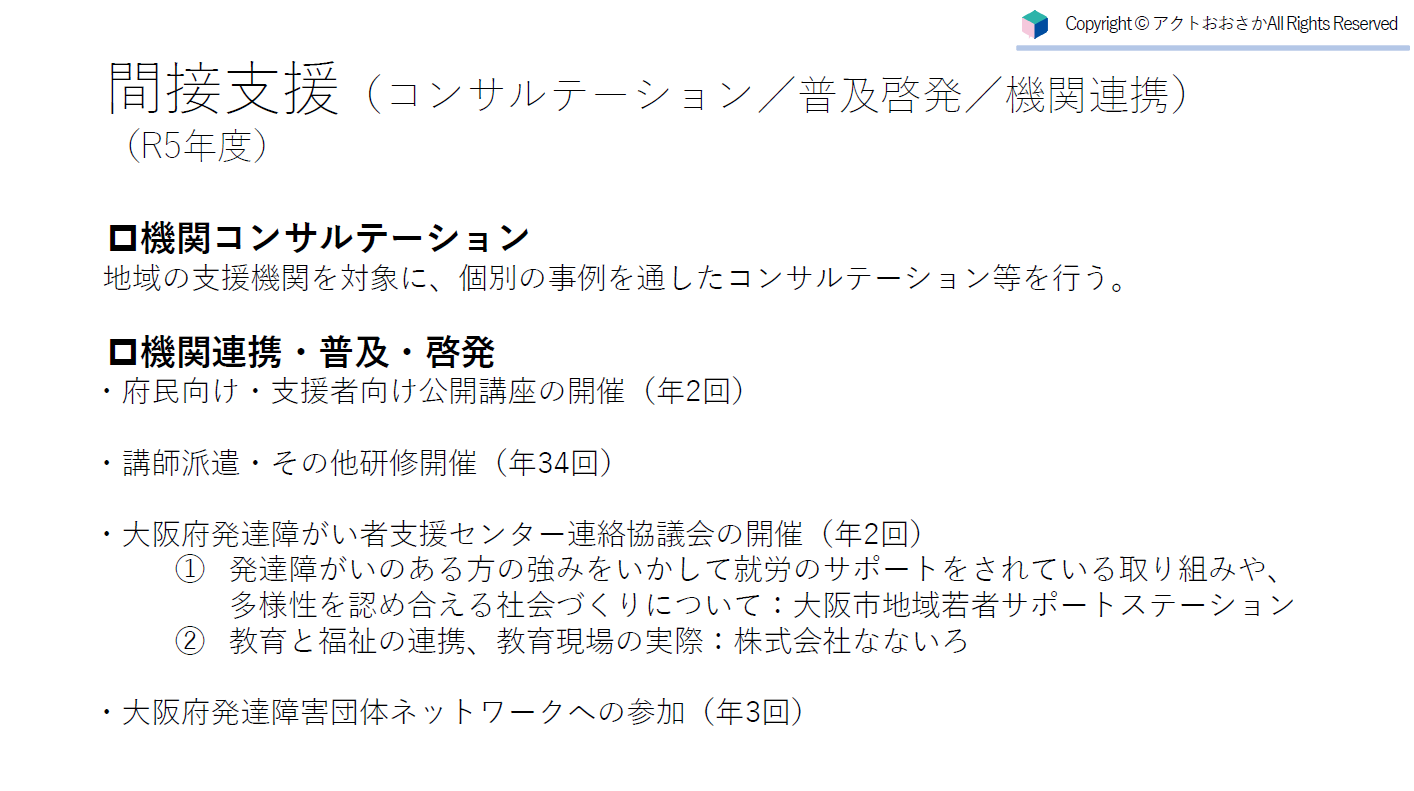 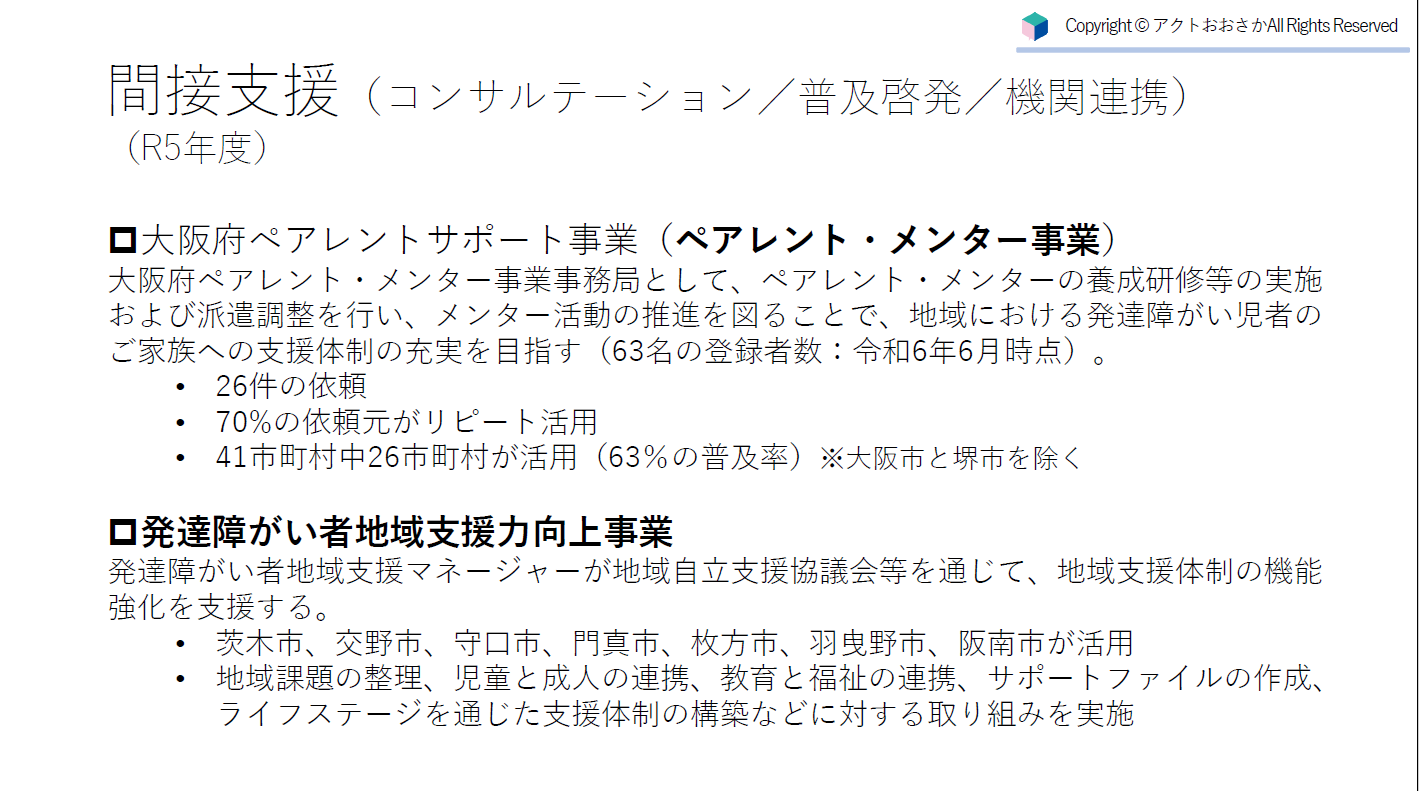